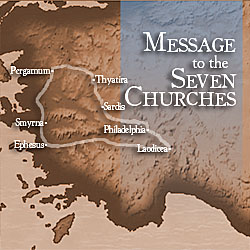 Jesus will Come, So …
Message to the Church at Ephesus
1:10 當 主 日 ， 我 被 聖 靈 感 動 ， 聽 見 在 我 後 面 有 大 聲 音 如 吹 號 ， 說 ：11 你 所 看 見 的 當 寫 在 書 上 ， 達 與 以 弗 所 、 士 每 拿 、 別 迦 摩 、 推 雅 推 喇 、 撒 狄 、 非 拉 鐵 非 、 老 底 嘉 、 那 七 個 教 會 。
Ephesus (以 弗 所)
Smyrna (士 每 拿)
Pergamum (別 迦 摩)
Thyatira (推 雅 推 喇)
Sardis (撒 狄)
Philadelphia (非 拉 鐵 非)
Laodicea (老 底 嘉)
Ephesus
Apollo preached there
Paul stayed there for 3 years in his 3rd journey
Description of the Lord
2 你 要 寫 信 給 以 弗 所 教 會 的 使 者 ， 說 ： 
那 右 手 拿 著 七 星 、 
在 七 個 金 燈 臺 中 間 行 走 的 ， 說 ：
Commend - 稱讚
2:2 我 知 道 你 的 行 為 、 勞 碌 、 忍 耐 ， 也 知 道 你 不 能 容 忍 惡 人 。 你 也 曾 試 驗 那 自 稱 為 使 徒 卻 不 是 使 徒 的 ， 看 出 他 們 是 假 的 來 。3 你 也 能 忍 耐 ， 曾 為 我 的 名 勞 苦 ， 並 不 乏 倦 。
6 然 而 你 還 有 一 件 可 取 的 事 ， 就 是 你 恨 惡 尼 哥 拉 一 黨 人 的 行 為 ， 這 也 是 我 所 恨 惡 的 。
責 備 - Rebuke
4 然 而 有 一 件 事 我 要 責 備 你 ， 就 是 你 把 起 初 的 愛 心 離 棄 了 。
5 所 以 ， 應 當 回 想 你 是 從 那 裡 墜 落 的 ， 並 要 悔 改 ， 行 起 初 所 行 的 事 。 你 若 不 悔 改 ， 我 就 臨 到 你 那 裡 ， 把 你 的 燈 臺 從 原 處 挪 去 。
Remember, Repent, Repeat
所 以 ， 應 當 回 想 你 是 從 那 裡 墜 落 的
並 要 悔 改 ，
行 起 初 所 行 的 事